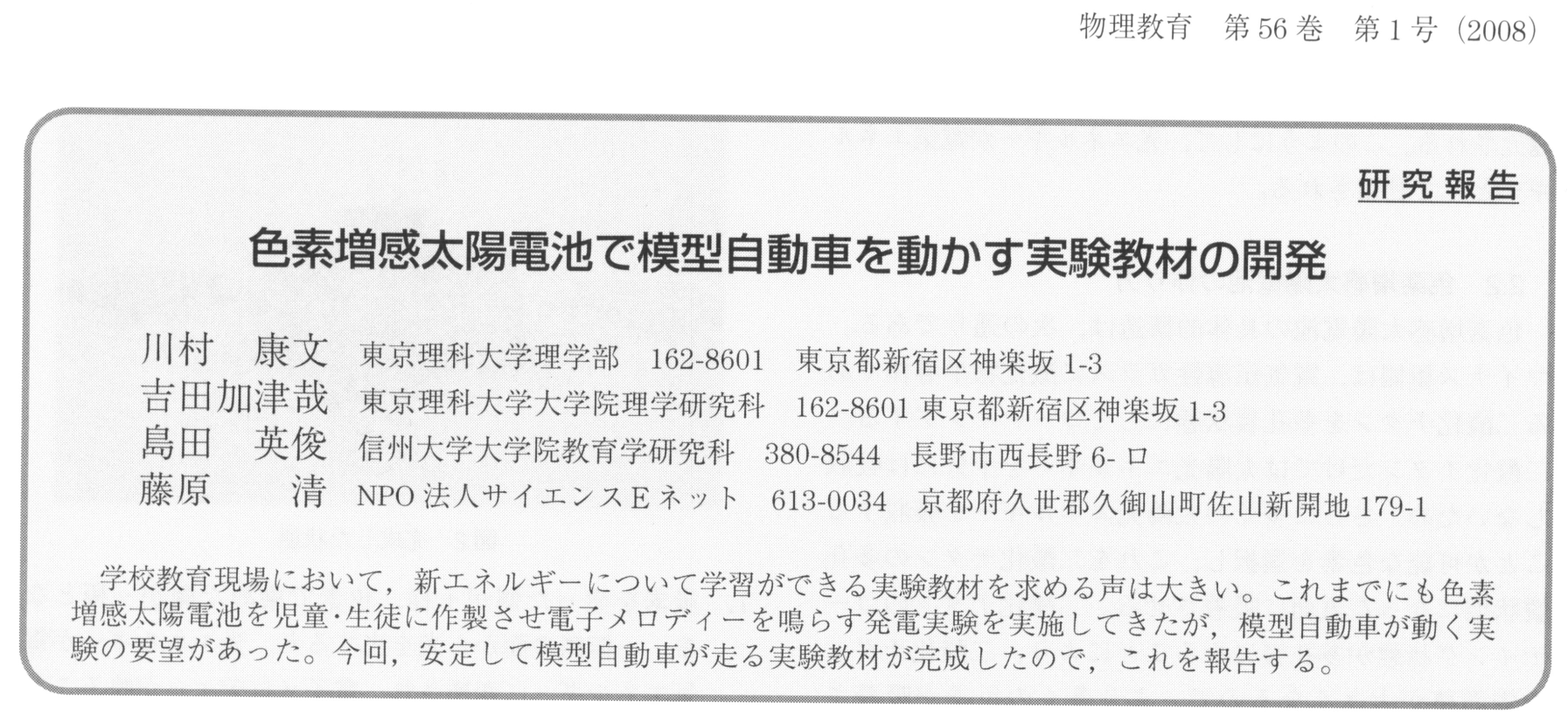 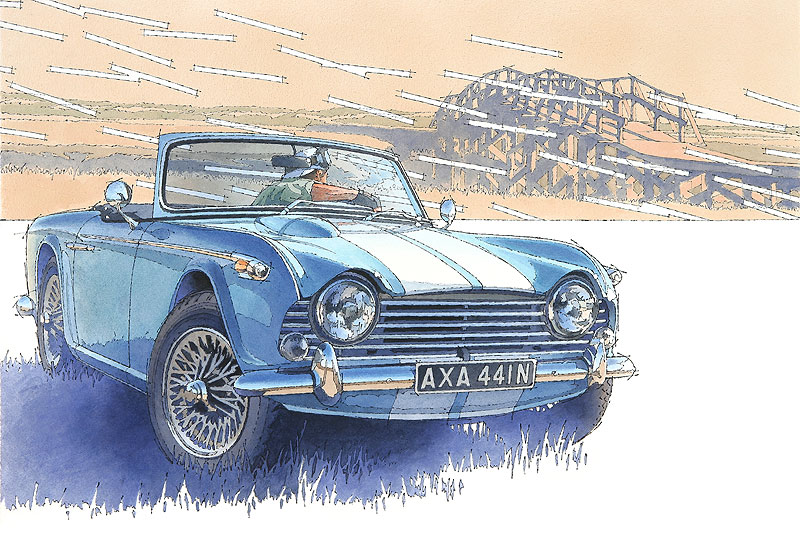 2012/07/18
輪講　M2渡部温
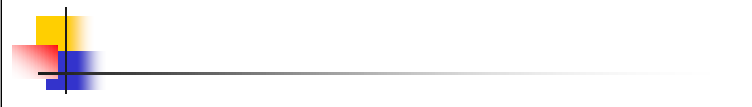 色素（サボ）論文を読む上で…
大事なこと：教材の発展経緯を意識すること!!
1本目：色素増感太陽電池を作って発電実験をしてみよう
　　　　　ーSPPでの授業実践を通してー
　　　　（遺伝，Vol.59，No.6，2005，pp.15-19）

2本目：色素増感太陽電池で模型自動車を動かす実験教材
　　　　　の開発
　　　　（物理教育，Vol.56，No.1，2008，pp.21-24）
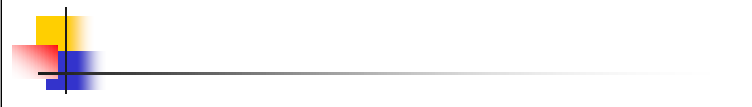 発展の流れ
色素論文1本目
色素論文3本目
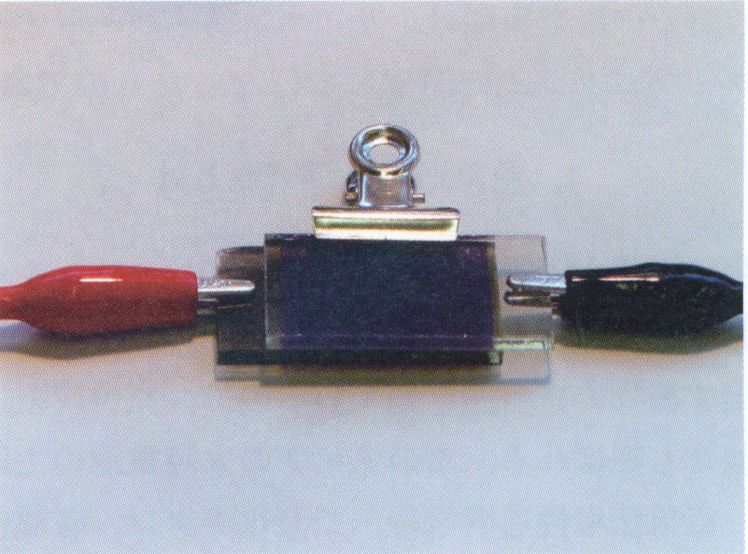 ?
色素論文2本目
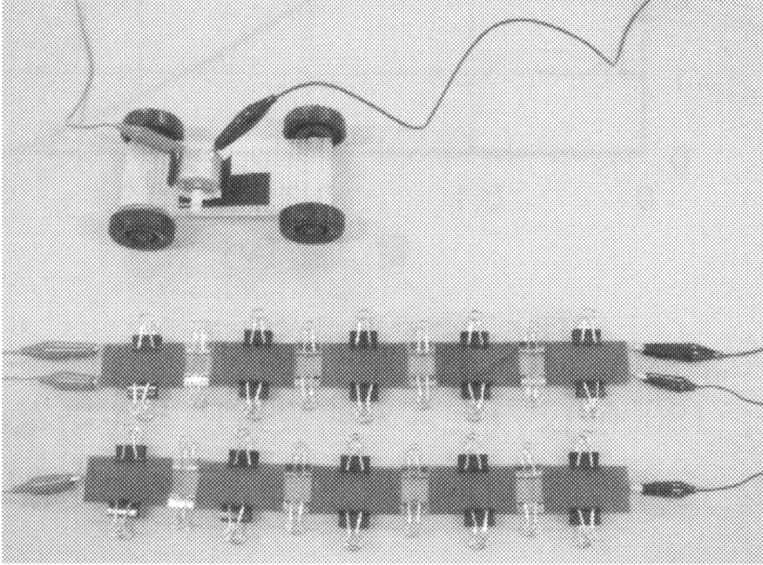 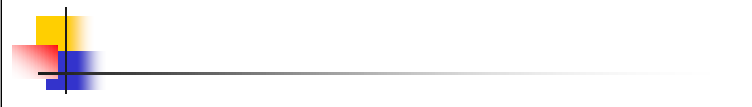 1.はじめに
エネルギー環境教育教材として川村研究室は…
・手回し発電機
・サボニウス型風車風力発電機
・燃料電池自動車
・色素増感太陽電池
→　模型自動車が動く実験の要望
本論文では…
色素増感太陽電池で模型自動車を動かす実験教材の開発

光→電気→運動、エネルギー変換の学習教材の開発
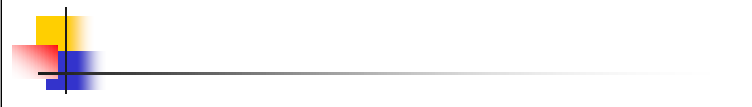 2.色素増感太陽電池とは
色素論文1本目写真
本論文
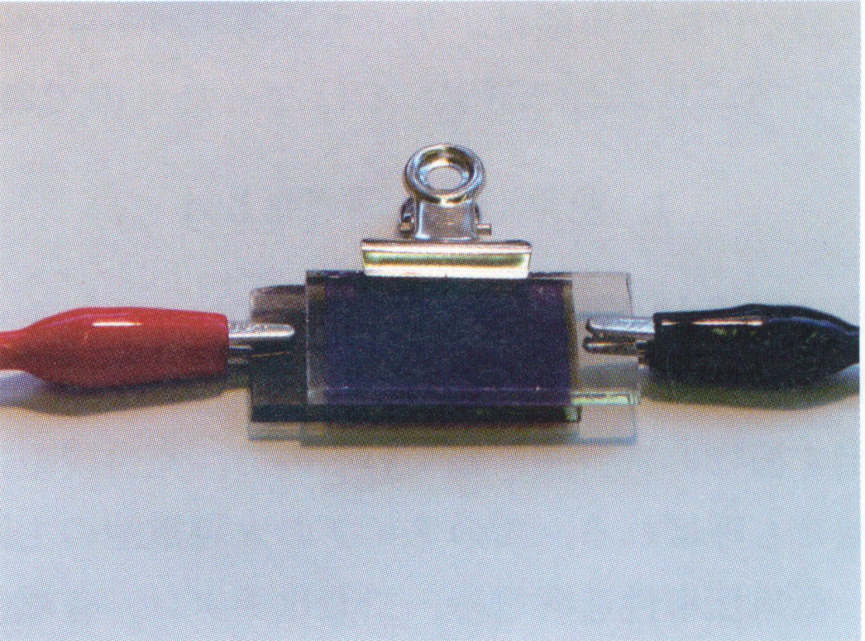 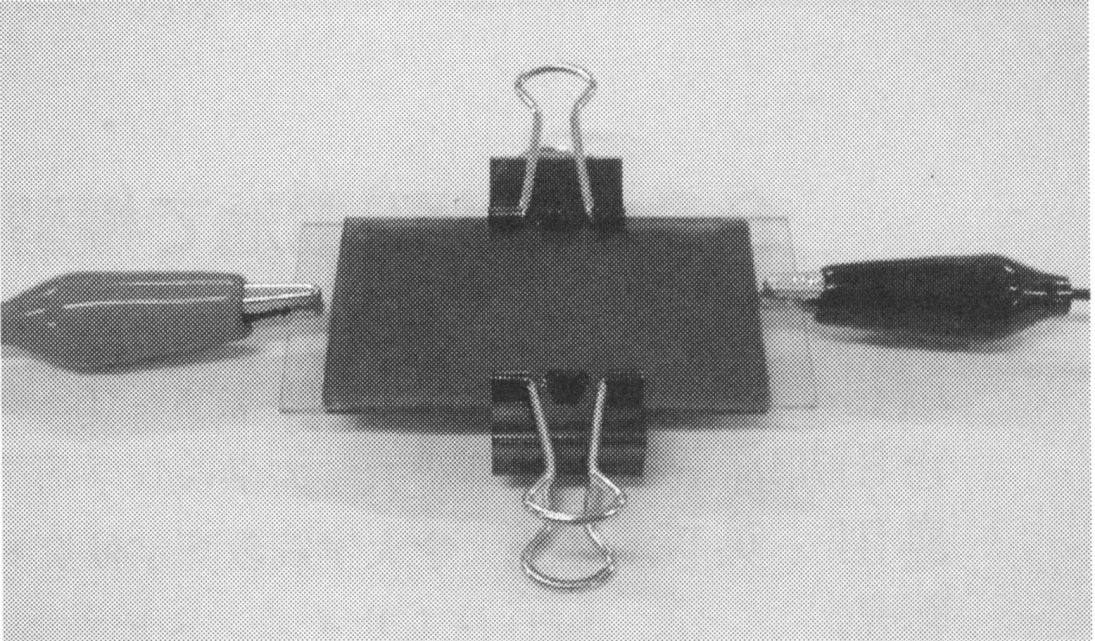 [Speaker Notes: 相違点：ガラス厚、クリップ、チタン、ヨウ素、ガラスの種類、面積]
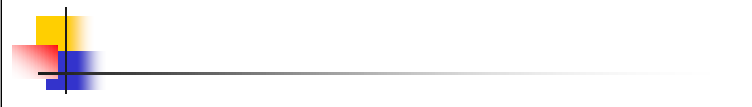 3.実験方法と結果
色素増感太陽電池の定量的な評価方法
→ソーターシミュレーター
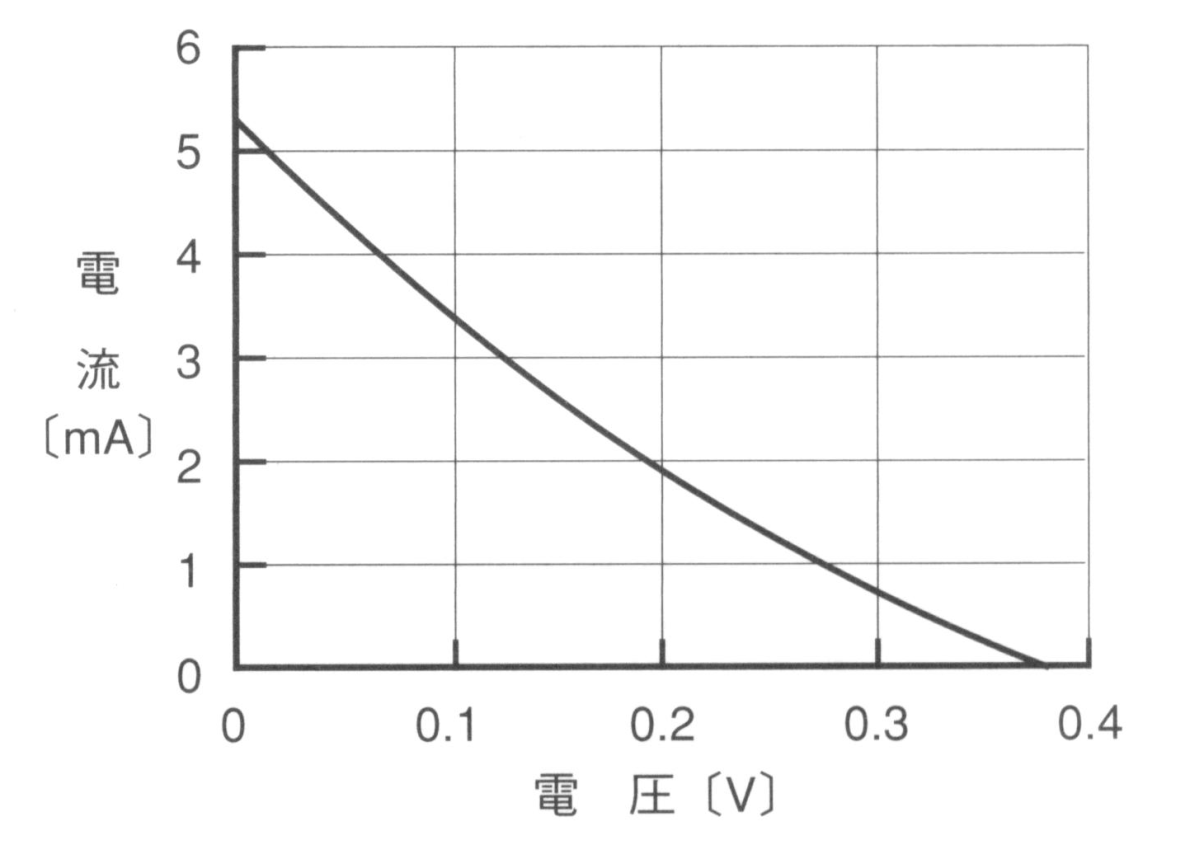 短絡電流
開放電圧
図　電流-電圧特性（I-Vカーブ）
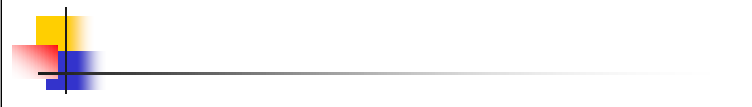 3.実験方法と結果
色素増感太陽電池の定量的な評価方法
→ソーターシミュレーター
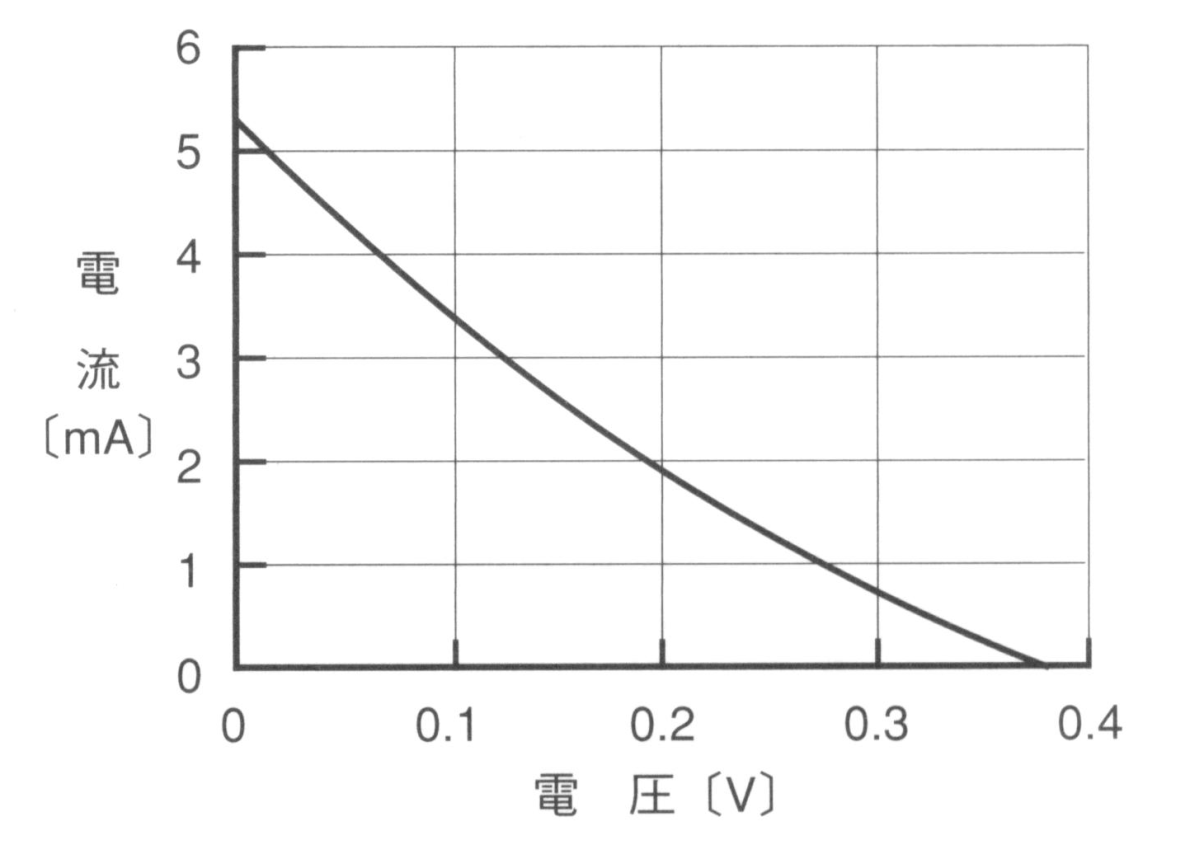 短絡電流
開放電圧
図　電流-電圧特性（I-Vカーブ）
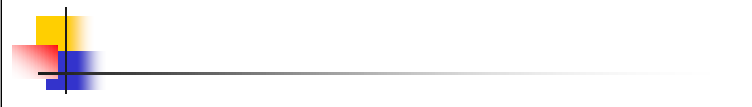 3.実験方法と結果
どのような工夫を行ったから、性能が向上したのか…

・SP-210を使用し、焼き付けを行った
・ヨウ素電解質溶液（昭和電工）を使用した
・電気伝導性ガラスを変更した

（参考）車体重量は62g
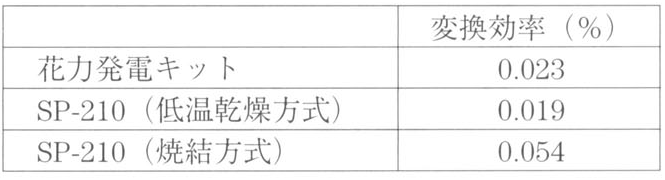 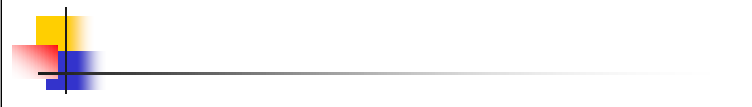 3.実験方法と結果
モーターは330TKを使用。
5直列×2並列、18000luxにてモーターが駆動。
（開放電圧：1.75 V、短絡電流：6.40 mA）
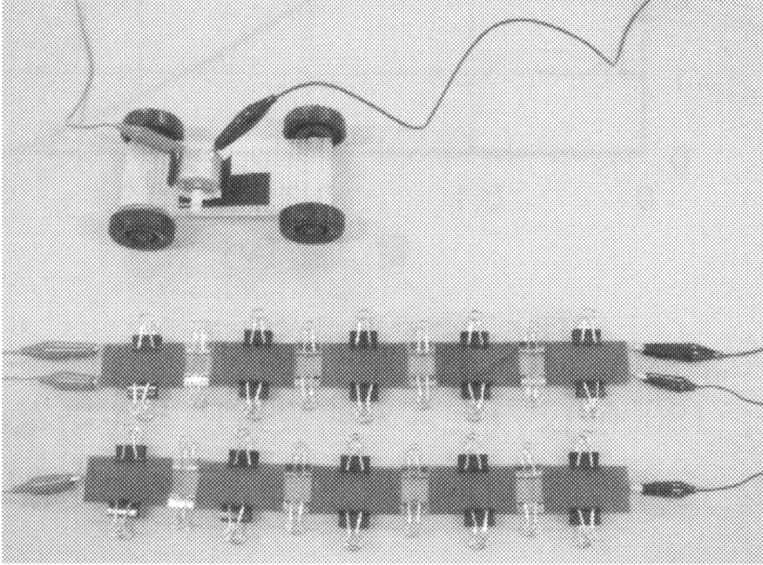 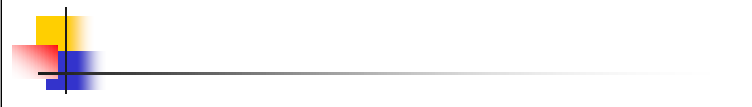 4.考察
本論文では…
色素増感太陽電池で模型自動車を動かす実験教材の開発

光→電気→運動、エネルギー変換の学習教材の開発
色素増感太陽電池搭載型模型自動車の開発
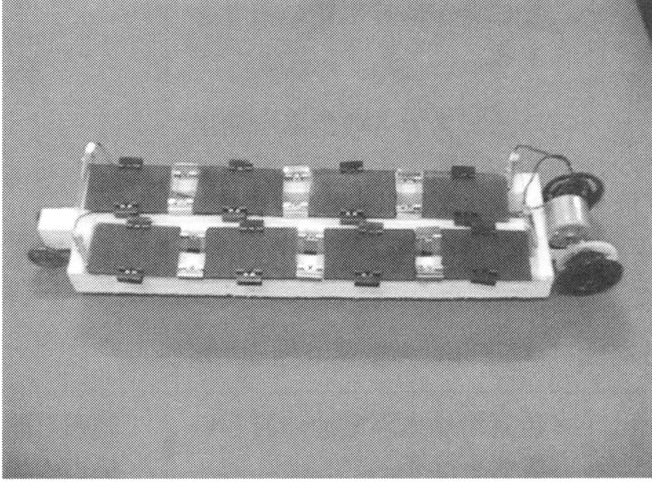 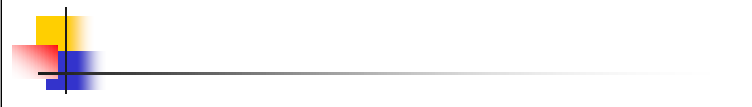 5.おわりに
学校教育現場から求められている、科学実験を
　 通して学習させることができるエネルギー環境教　　
　 育教材のニーズに応えることができた

　本実験教材を社会教育など多面的に活用していく
　 という観点からも色素増感太陽電池が利用されて　　
　 いくことを期待する
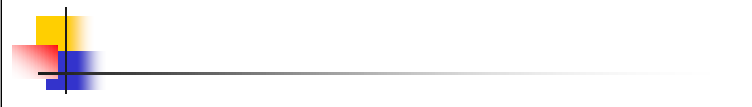 本論文を読んで…
川村研究室として、研究の「引き継ぎ」や先人の知恵から
　  学ぶということから、改めて論文の重要性を痛感した。
→教員免許更新講習が終わり次第、論文作成を頑張って
　  いきたいと思う（電気伝導性ガラス作り論文）


　“遊びの中に学び有り”（発見学習）
　　の精神を大切に、これからも教材開発を行っていきたい
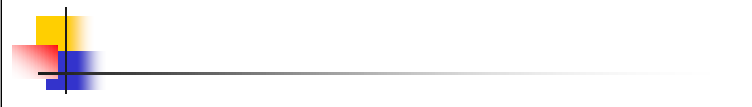 ディベート
問い：
①なぜ、生徒は物理を嫌いになってしまうのか。

②物理or理科or科学の面白みとは何か。